Aké bude počasie?
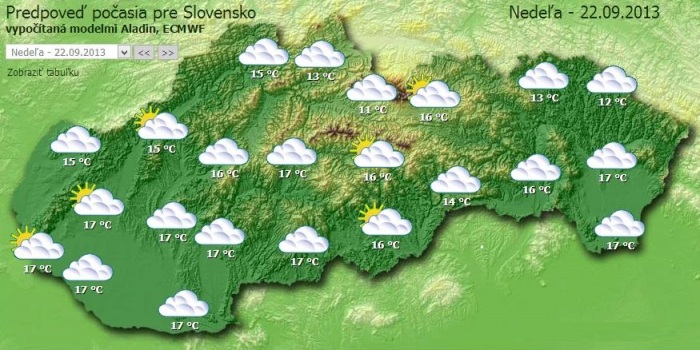 Počasie – okamžitý stav ovzdušia na určitom mieste.
Meteorológia – veda, ktorá sa venuje sledovaniu a predpovediam počasia.
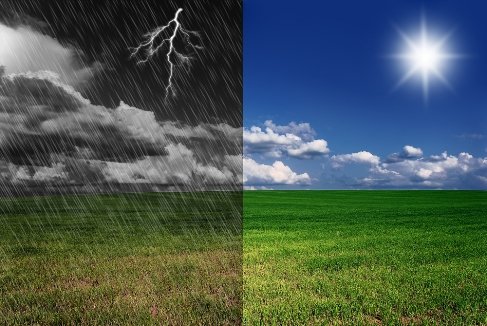 Meteorologická stanica – prístroje v nej určujú teplotu vzduchu, rýchlosť a smer vetra, zrážky, oblačnosť, slnečný svit, tlak vzduchu, teplotu pôdy.....
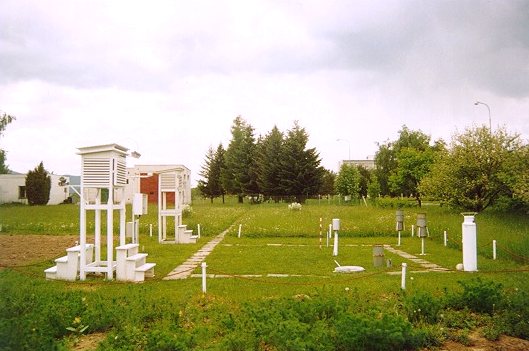 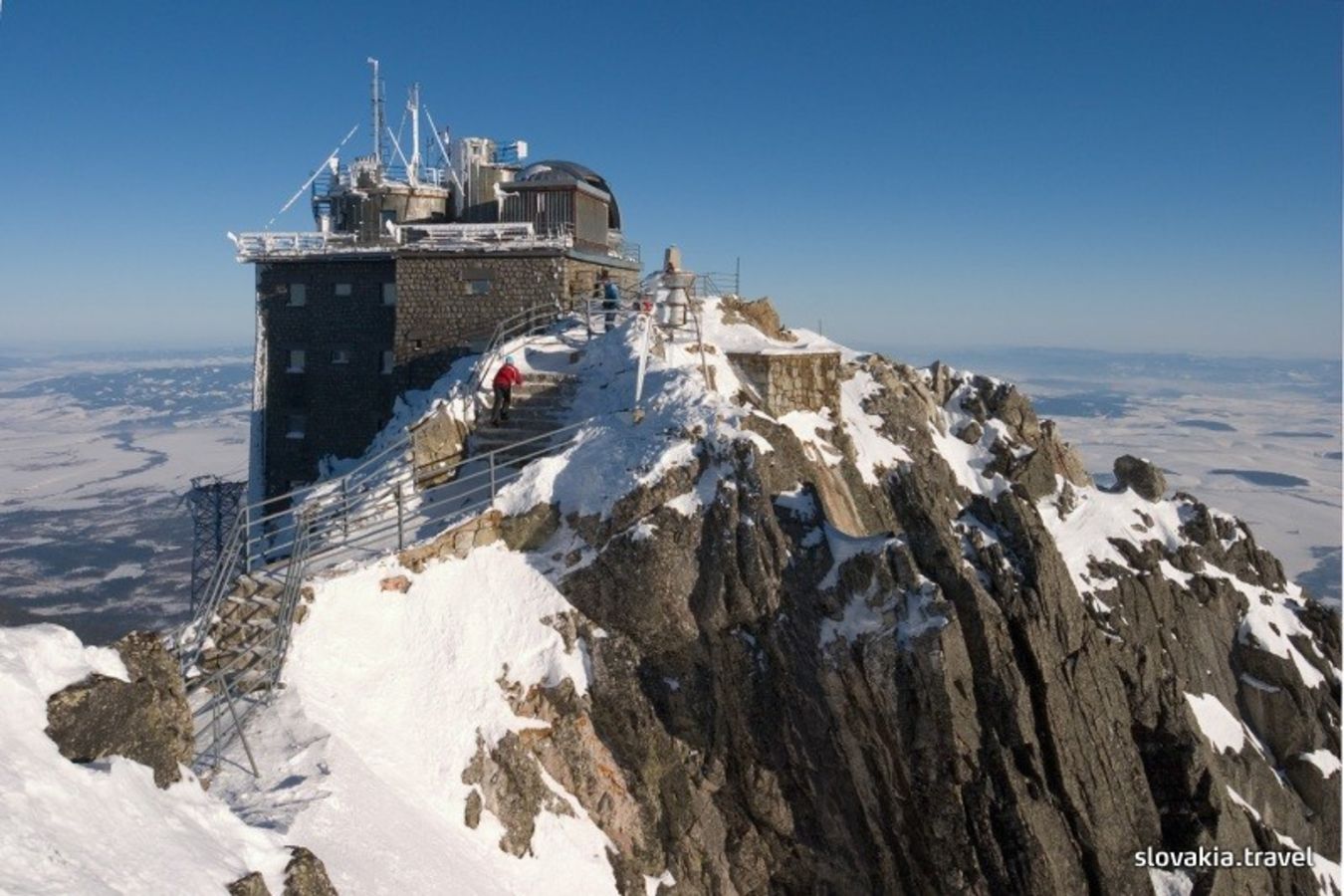 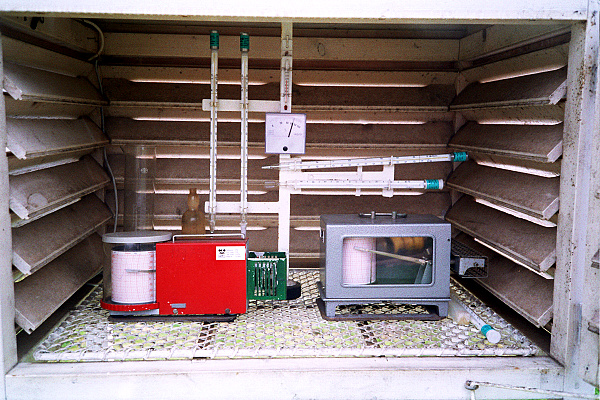 Teplota vzduchu – meria sa pomocou teplomerov každý deň v rovnakých časoch. 
Predpovede udávajú teplotu cez deň a v noci.
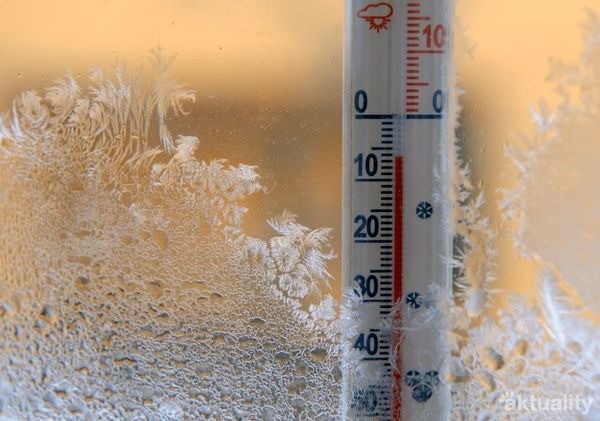 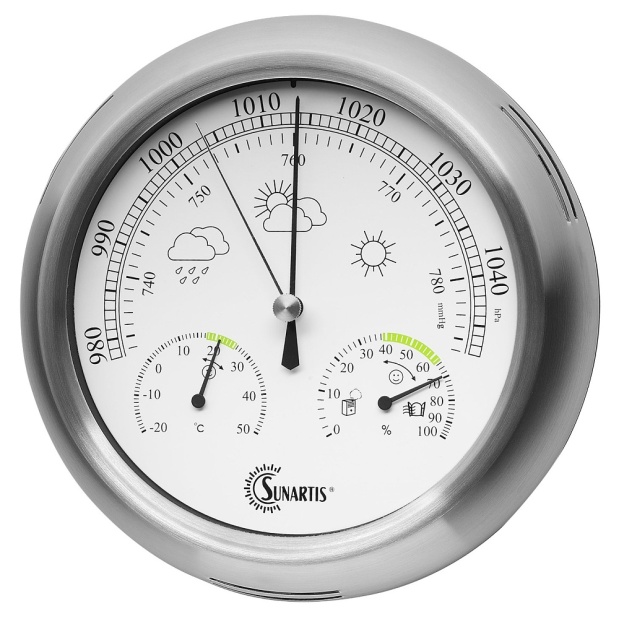 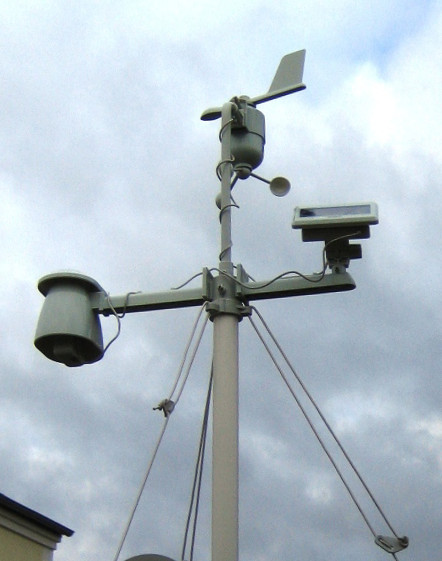 Vietor – prúdenie vzduchu
 smer vetra – západný, severný....
 rýchlosť vetra
 víchrica, orkán – vietor s veľkou rýchlosťou
Zrážky – zachytávajú sa do nádob a meria sa ich množstvo
 2mm zrážok = 2 litre vody na plochu 1m²
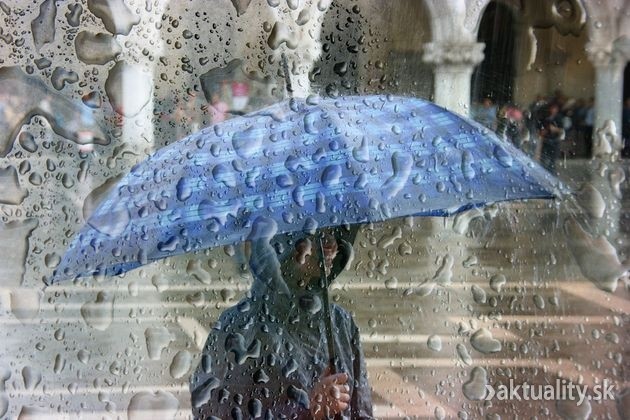 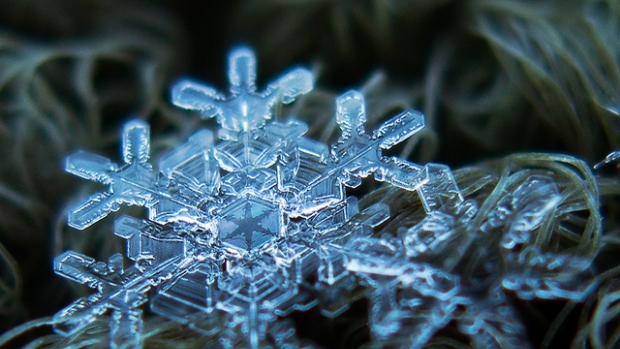 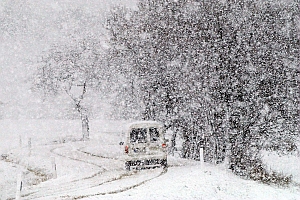 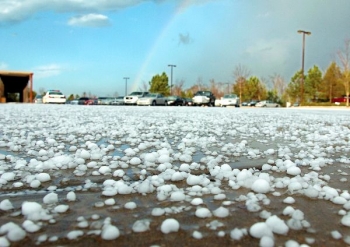 Meteorologické družice – sledujú deje v atmosfére, pohyby oblakov, vzduchových hmôt, teplotu, ďalšie vlastnosti atmosféry.
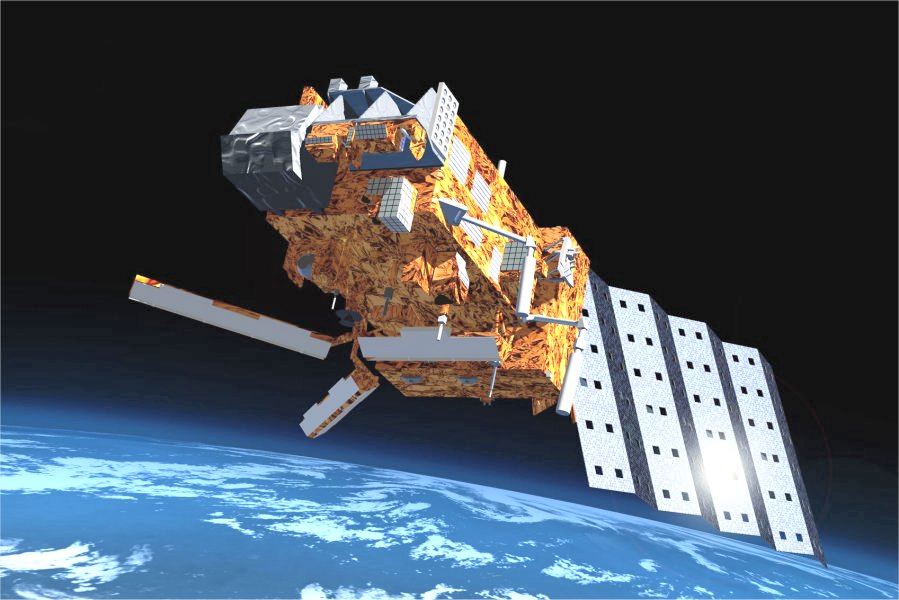 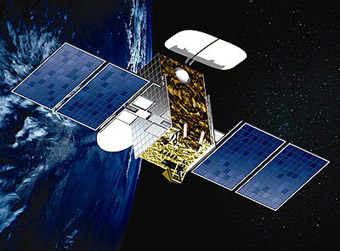 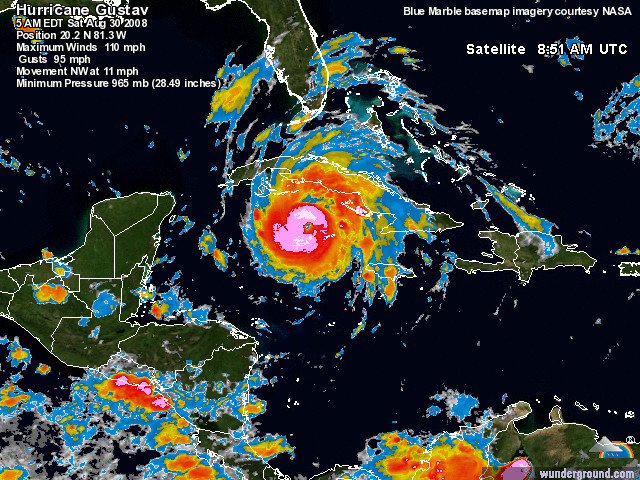 Snímky meteorologických družíc
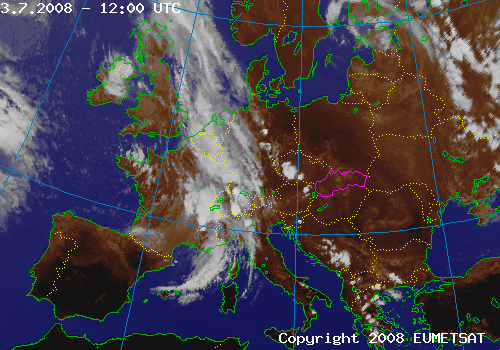 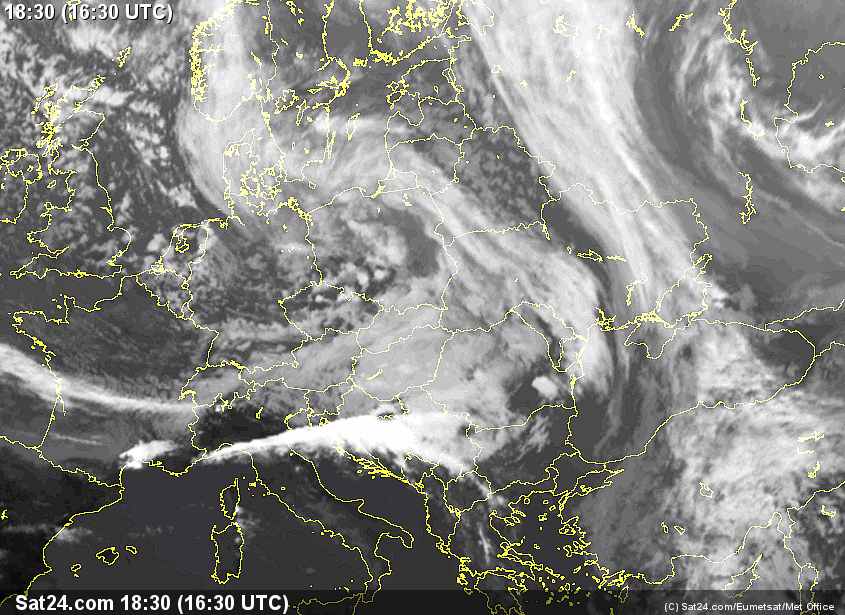 Predpovedné mapy
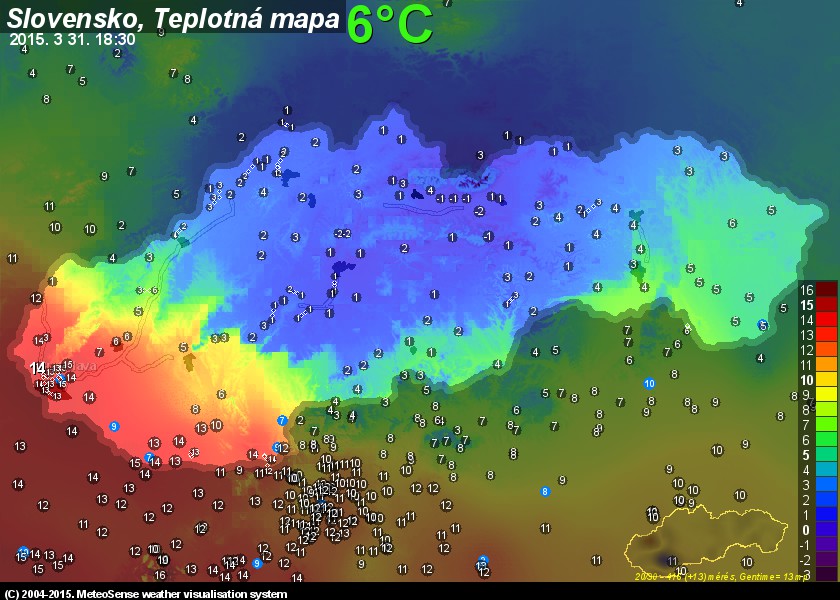 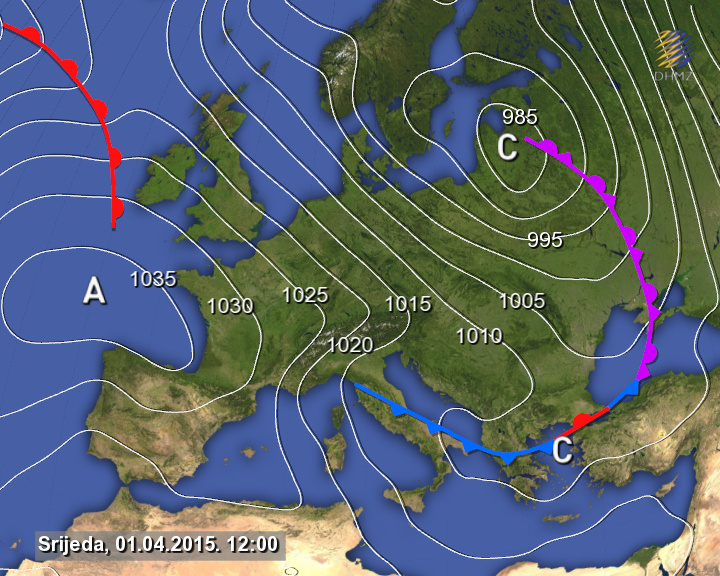 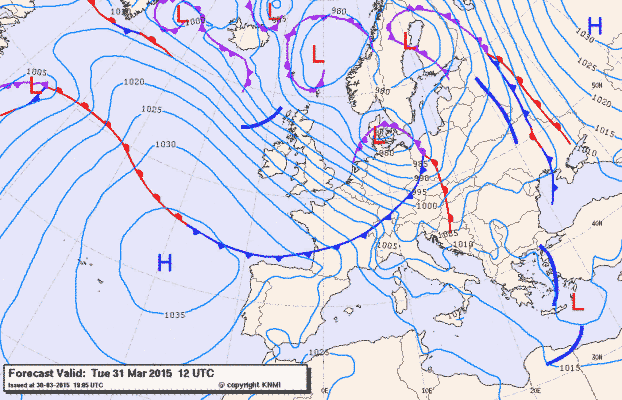 Potreba predpovede počasia
upozornenia nebezpečných javov – silný vietor, búrky, poľadovica, tornáda, 
hurikány 
letecká doprava, poľnohospodárstvo, 
bežní občania